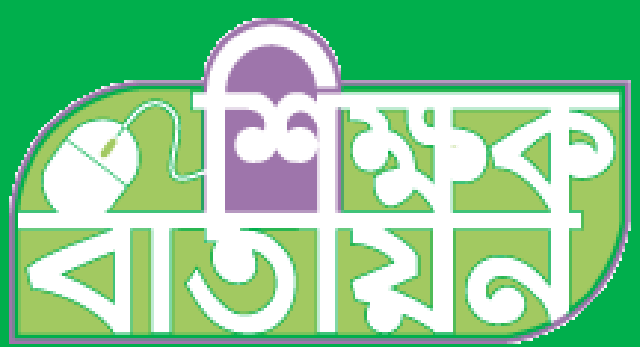 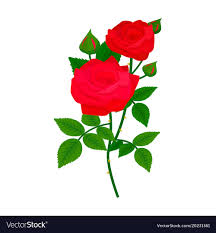 আজকের পাঠে সবাইকে স্বাগতম
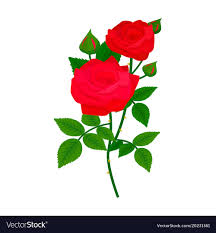 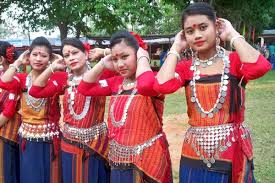 mamunict1978@ gmail.com
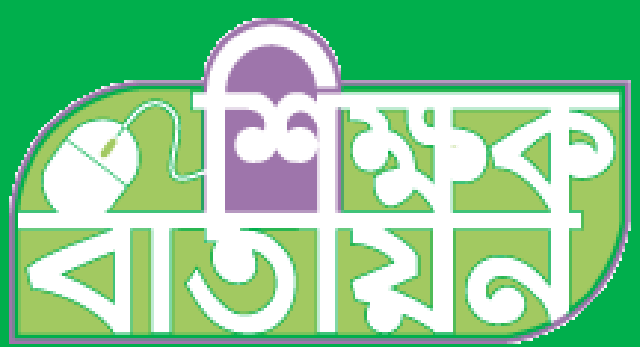 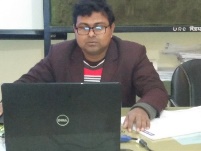 মোঃ মামুনুর রশীদ 
প্রধান শিক্ষক 
বিরামপুর রেল কলোনী সরকারি প্রাথমিক বিদ্যালয়
বিরামপুর, দিনাজপুর।
Email: mamunict1978@ gmail.com
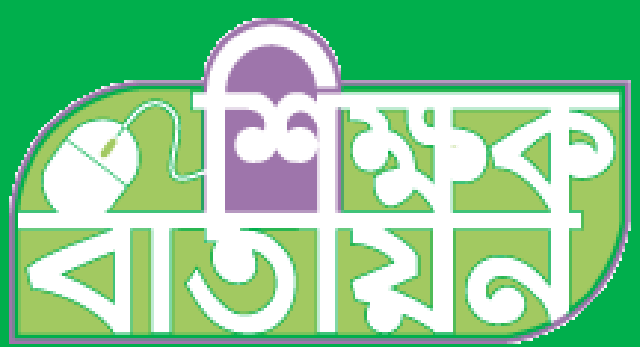 বাংলাদেশ ও বিশ্বপরিচয়
পঞ্চম শ্রেণি 
অধ্যায়ঃ ১১
বাংলাদেশের  ক্ষুদ্র  নৃ- গোষ্ঠী
পাঠ্যাংশঃ ত্রিপুরা
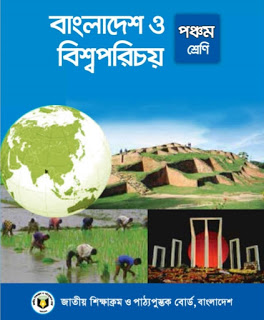 Email: mamunict1978@ gmail.com
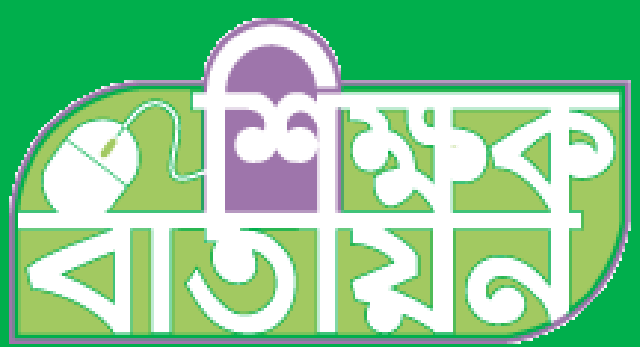 এসো মজার নৃত্য দেখি
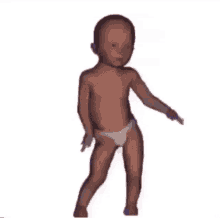 Email: mamunict1978@ gmail.com
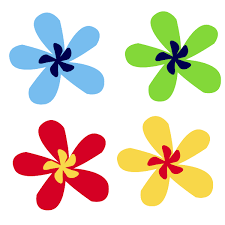 শিখনফল
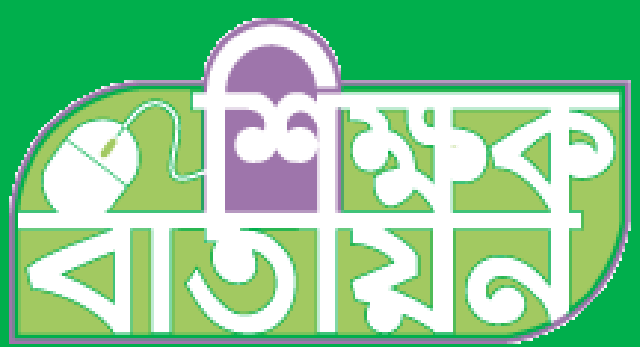 এই পাঠ শেষে শিক্ষার্থীরা  যা অর্জন করবে
২.১.৮গারোদের সংস্কৃতি বর্ণণা করতে পারবে।
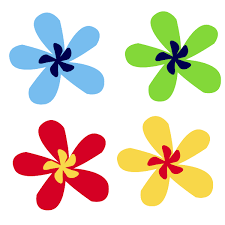 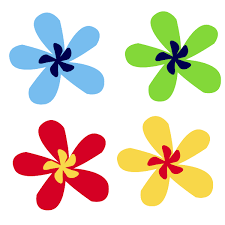 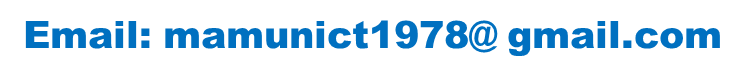 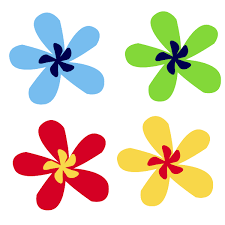 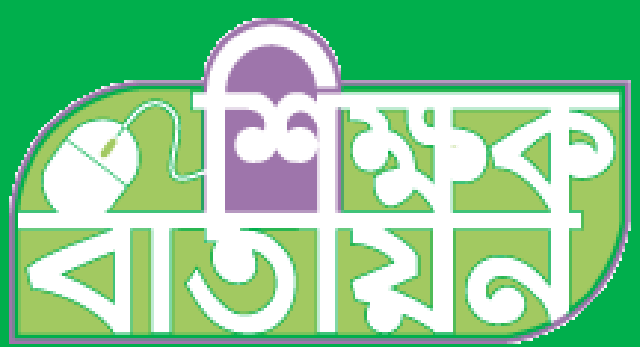 ছবিগুলো দেখ ও চিন্তা করো।
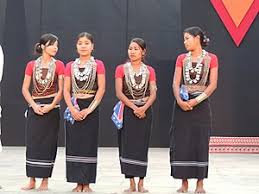 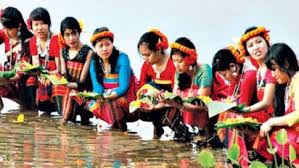 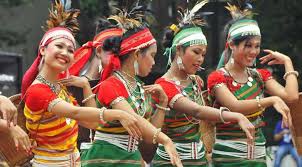 ছবিতে তোমরা কী দেখতে পাচ্ছো ?
Email: mamunict1978@ gmail.com
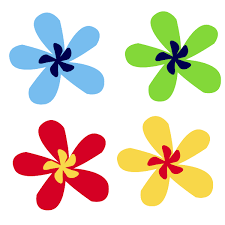 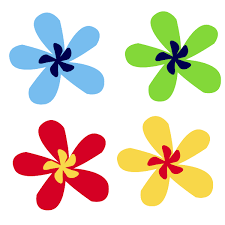 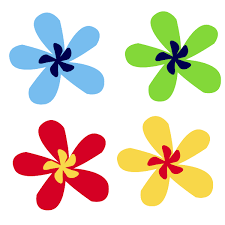 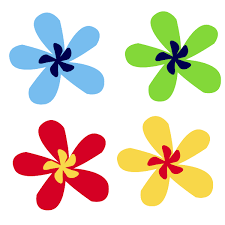 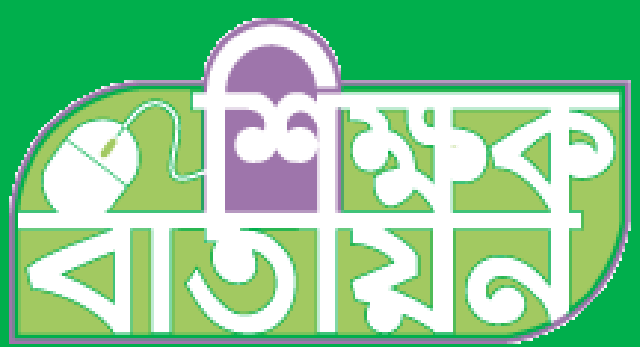 আজকের পাঠ
 বাংলাদেশের ক্ষুদ্র নৃ-গোষ্ঠী (ত্রিপুরা}
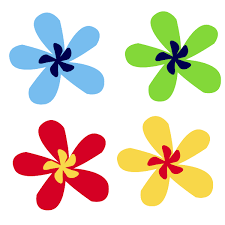 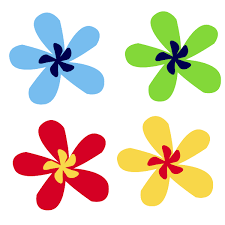 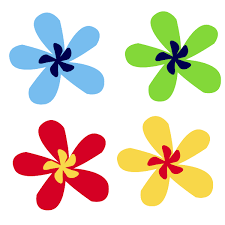 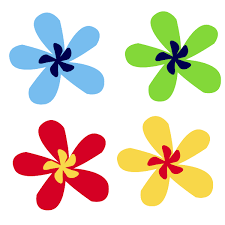 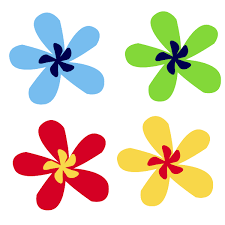 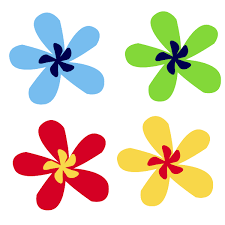 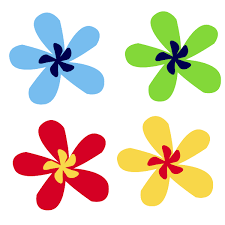 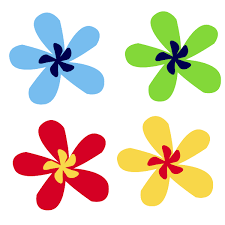 Email: mamunict1978@ gmail.com
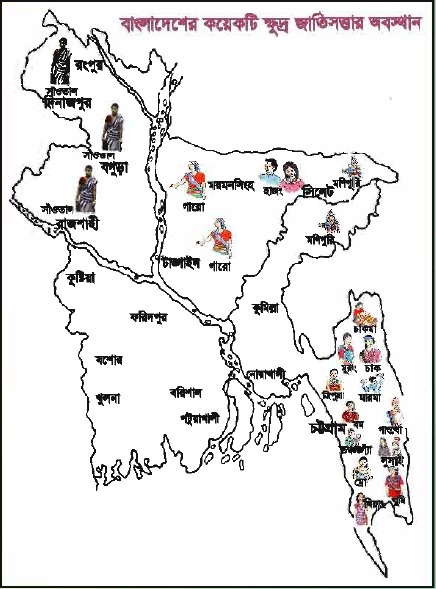 পার্বত্য  চট্টগ্রাম
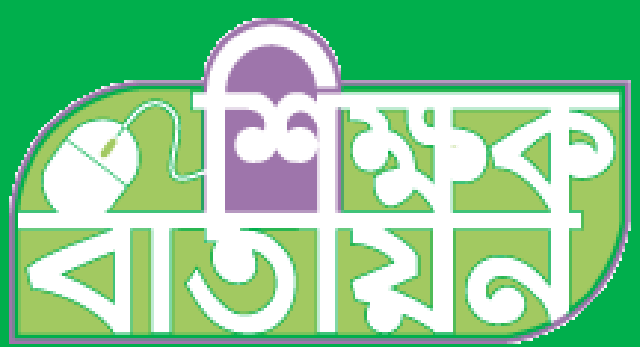 ত্রিপুরারা পার্বত্য  চট্টগ্রাম অঞ্চলে বসবাস করে।
ভারতের ত্রিপুরা অঞ্চলে বসবাস করে।
চাকমা ও মারমাদের পর ত্রিপুরা জনগোষ্ঠী হচ্ছে সংখ্যা গরিষ্ঠ।
বাংলাদেশে ত্রিপুরাদের অবস্থান
Email: mamunict1978@ gmail.com
ত্রিপুরা
ত্রিপুরাদের ভাষা
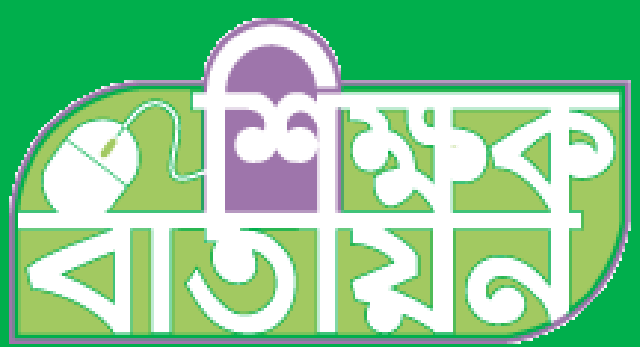 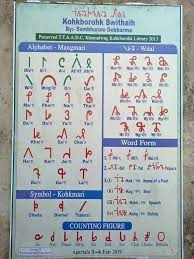 ত্রিপুরাদের ভাষার নাম ককবরক
Email: mamunict1978@ gmail.com
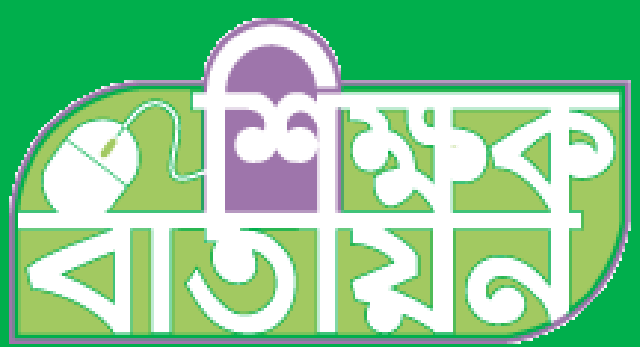 ত্রিপুরা
ত্রিপুরাদের সমাজ ব্যবস্থা
দলকে তারা দফা বলে
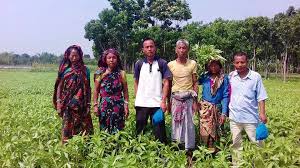 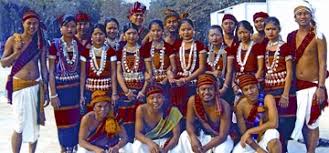 তাদের মোট ৩৬টি দফা আছে
ত্রিপুরারা পিতৃতান্ত্রিক সমাজের অধিকারী
ত্রিপুরা জনগোষ্ঠী সমাজে দলবদ্ধভাবে বসবাস করে।
১৬টি দফা বাংলাদেশে ও ২০টি দফা ভারতের ত্রিপুরা রাজ্যে রয়েছে।
ত্রিপুরারা উত্তারাধিকারী সুত্রে ছেলেরা বাবার সম্পত্তির এবং মেয়েরা মায়ের সম্পত্তি লাভ করে।
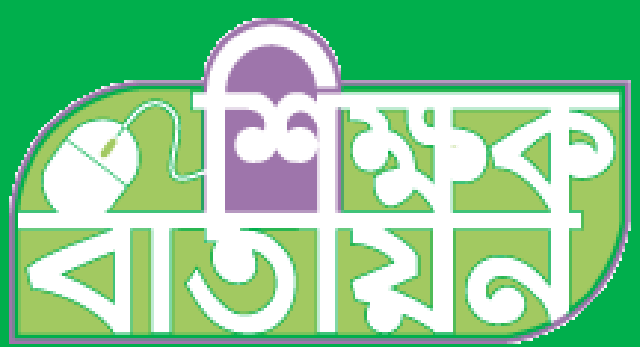 ত্রিপুরাদের ধর্ম
ত্রিপুরা
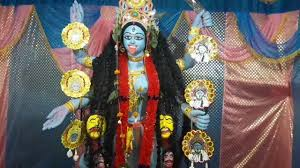 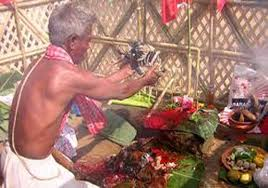 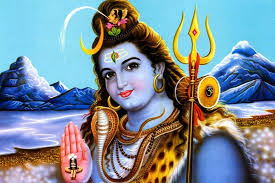 কালী
শিব
কের পুজা
ত্রিপুরারা সনাতন ধর্মের অনুসারী।তবে বেশিরভাগই হিন্দু ধর্মালম্বী।
গ্রামের সকল লোকের মঙ্গলের জনয তারা কের পুজা করে।
তারা শিব ও কালীর পুজা করে।
Email: mamunict1978@ gmail.com
ত্রিপুরাদের বাড়ি
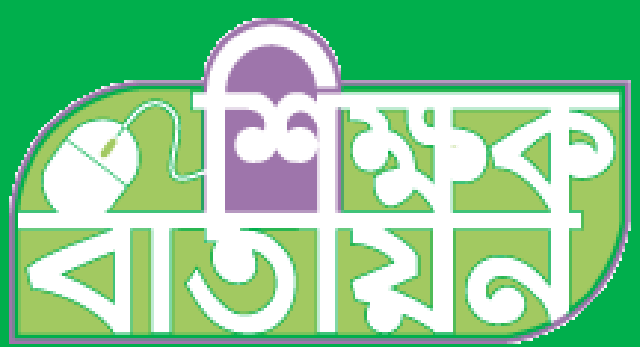 ত্রিপুরা
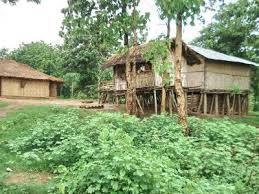 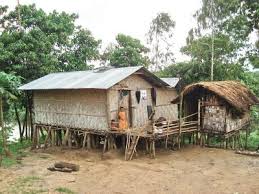 ত্রিপুরাদের ঘরগুলো সাধারণত উঁচুতে হয়।
ঘরে উঠার জন্য সিঁড়ি ব্যবহার করা হয়।
Email: mamunict1978@ gmail.com
ত্রিপুরা মেয়েদের পোশাক
ত্রিপুরা
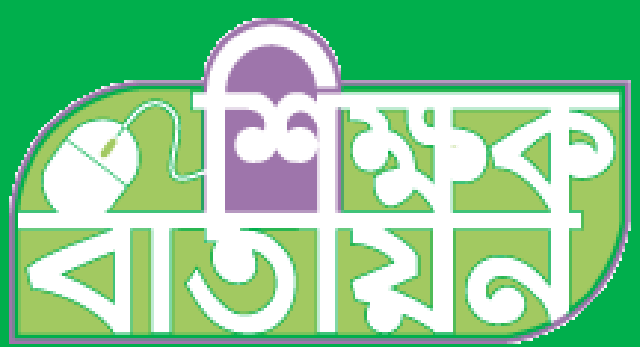 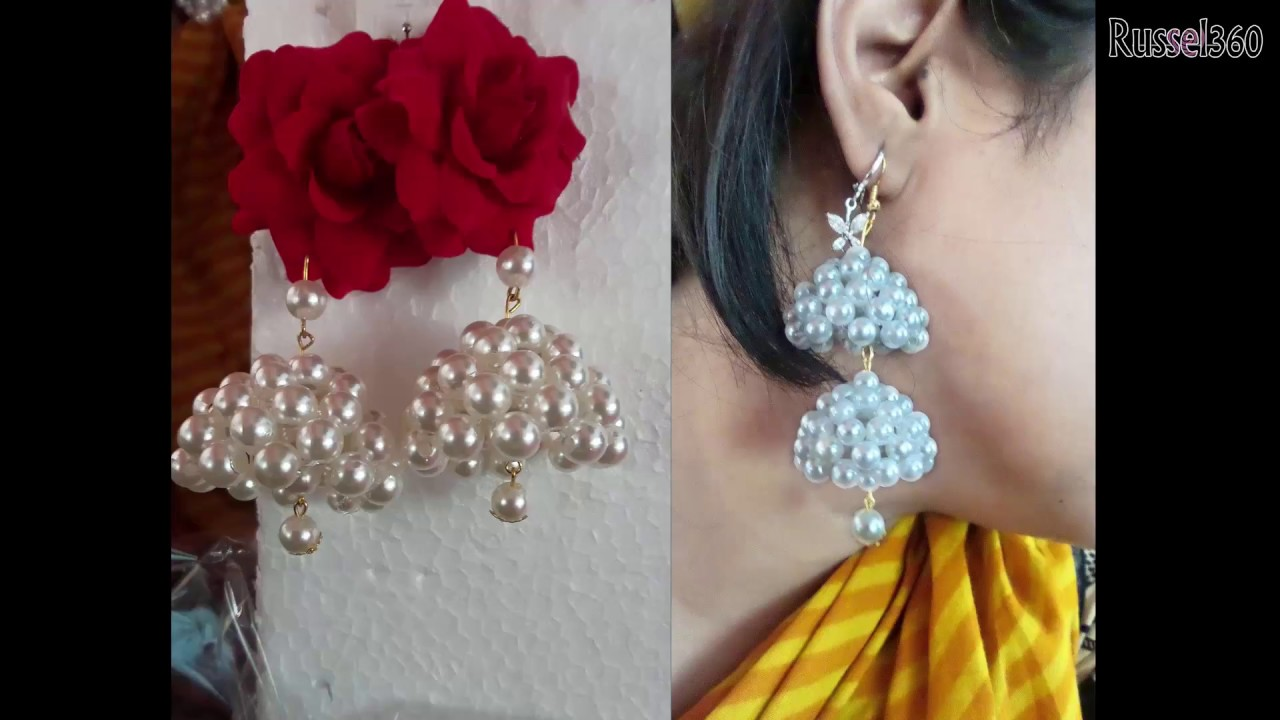 নাতং
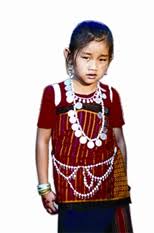 পুঁতির মালা
রিসা
রিনাই
Email: mamunict1978@ gmail.com
ত্রিপুরা
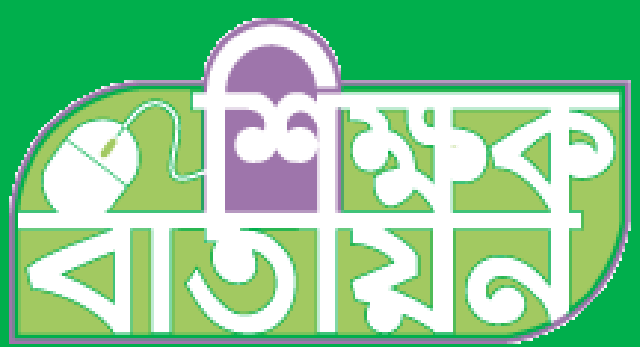 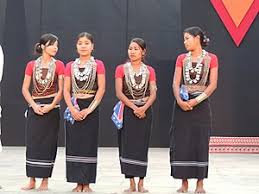 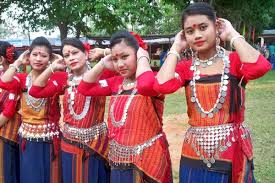 ত্রিপুরা মেয়েদের পোশাকের নিচের অংশকে রিনাই ও উপরের অংশকে  রিসা বলা হয়।
মেয়েরা নানা রকম অলংকার , পুতিঁর মালা আর কানে নাতং নামে এক প্রকার দুল পরেন।
Email: mamunict1978@ gmail.com
ত্রিপুরা পুরুষদের পোশাক
ত্রিপুরা
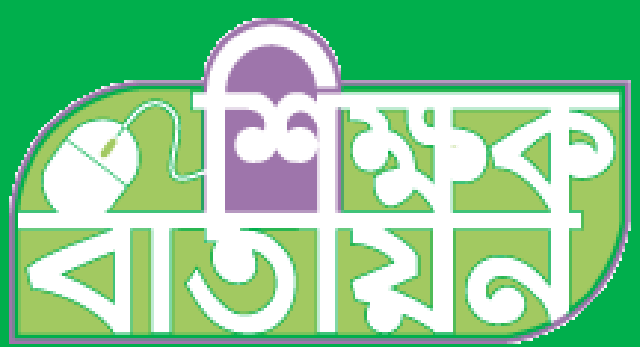 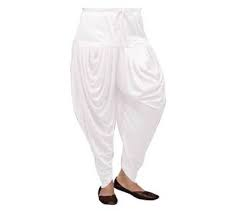 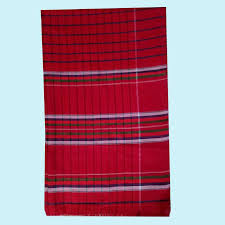 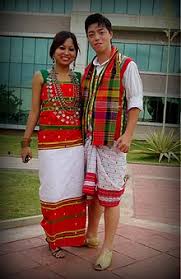 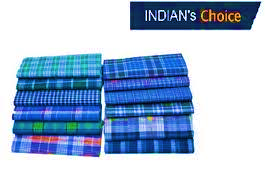 গামছা
লুঙ্গি
ধুতি
ছেলেরা ধুতি, গামছা, লুঙ্গি ও জামা পরেন।
Email: mamunict1978@ gmail.com
ত্রিপুরা
ত্রিপুরাদের উৎসব
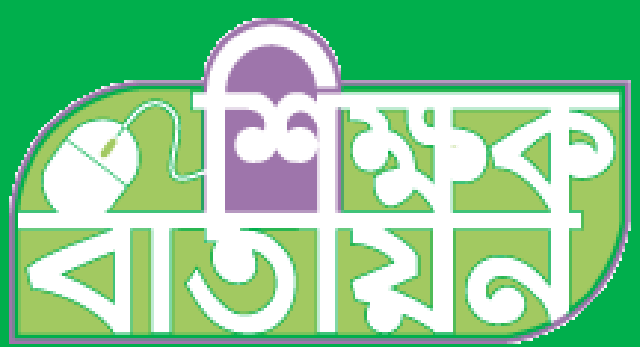 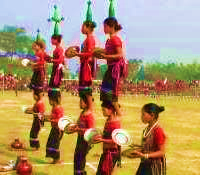 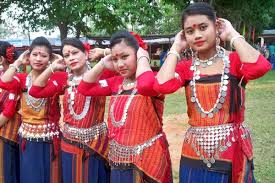 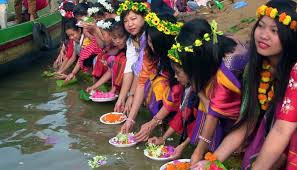 ত্রিপুরা সমাজে জন্ম, মৃত্যু, বিয়ে উপলক্ষে নানা ধরনের আচার- অনুষ্ঠান পালিত হয়।
নববর্ষে তারা বৈসু উৎসব পালন করে ।
Email: mamunict1978@ gmail.com
ভ
ত্রিপুরা
আবার দেখা হবে
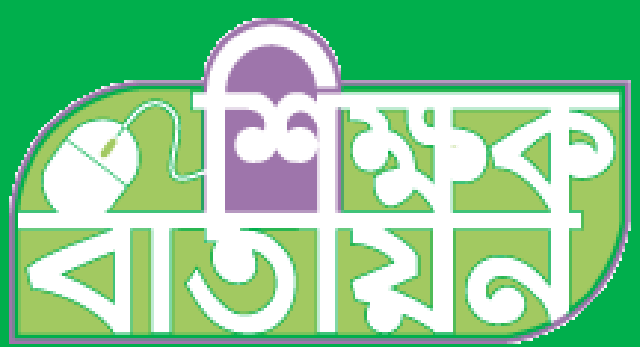 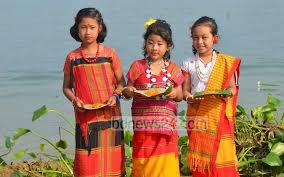 Email: mamunict1978@ gmail.com